Ministero delle Infrastrutture e dei Trasporti
Struttura Tecnica di Missione
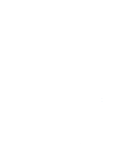 PNRR PER LO SVILUPPO INFRASTRUTTURALE. 
A CHE PUNTO SIAMO CON OPERE E RIFORME PER LA RIPRESA DEL PAESE

Ing. Elisabetta Pellegrini
Coordinatore Struttura Tecnica di Missione
19 gennaio 2023
Ministero delle Infrastrutture e dei Trasporti
Struttura Tecnica di Missione
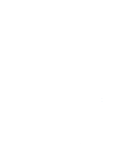 Le risorse economiche MIT: PNRR e PNC
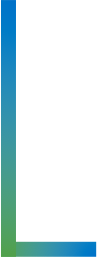 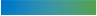 Di cui ca. 25 mld aggiuntivi rispetto alla  legislazione vigente e 15 mld che sostituiscono  investimenti già previsti nel bilancio dello Stato
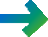 Ministero delle Infrastrutture e dei Trasporti
Struttura Tecnica di Missione
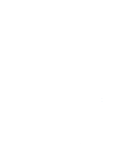 Le tipologie di investimento
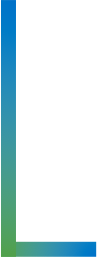 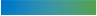 AV/AC e linee ferrovie regionali
Reti per il TPL sostenibile e nuovi mezzi
Infrastrutture idriche
Resilienza dei porti e cold ironing
Rigenerazione urbana e housing sociale
Interventi in aree interne e ZES
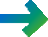 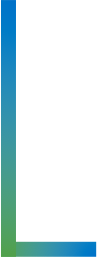 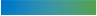 Rinnovi mezzi logistica e navigazione
Infrastrutture GNL per ambito marittimo
Digitalizzazione dei servizi logistici
Filiera industriale produzione autobus
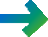 Missioni del PNRR: M2 rivoluzione verde e transizione ecologica,
M3 infrastrutture per una mobilità sostenibile, M5 inclusione e coesione
Ministero delle Infrastrutture e dei Trasporti
Struttura Tecnica di Missione
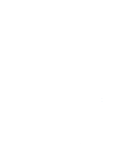 I soggetti attuatori del PNRR e PNC
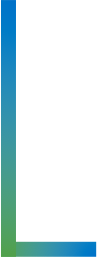 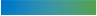 Comuni, Province,
Città metropolitane,
Regioni
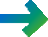 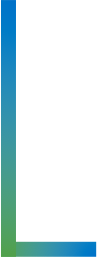 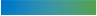 Concessionari infrastrutture idriche
Società di gestione ferrovie regionali,
servizi ferrovie storiche, ZES
ANAS e concessionari autostradali, per
sistema Monitoraggio ponti e viadotti
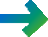 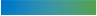 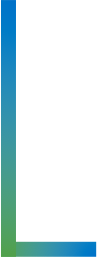 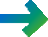 Imprese logistica ferroviaria e navigazione
ENAV e soggetti filiera industriale autobus
Soggetti economici di infrastrutture GNL
Ministero delle Infrastrutture e dei Trasporti
Struttura Tecnica di Missione
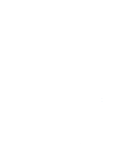 PNRR
Milestone e Target conseguiti e da conseguire
Il PNRR è un «piano di performance»: il MIT deve conseguire, entro le scadenze programmate tra settembre 2021 e giugno 2026,  57 milestone e target 
(10 riforme e 47 investimenti).

Ogni 6 mesi la Commissione europea:
verifica il conseguimento dei target e delle milestone pianificate per il periodo corrispondente;
corrisponde le rate parziali del finanziamento, se gli esiti sono positivi.

Nel 2021/2022 sono state conseguite tutte le 14 milestone di competenza del MIT 
(7 nel 2021 – 5 riforme e 2 investimenti, e 7 nel 2022 – 4 riforme e 3 investimenti)
Ministero delle Infrastrutture e dei Trasporti
Struttura Tecnica di Missione
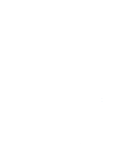 Le riforme conseguite (1/2)
Nel 2021, sono state conseguite 5 milestone UE relative a riforme di competenza MIT
Ministero delle Infrastrutture e dei Trasporti
Struttura Tecnica di Missione
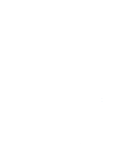 Le riforme conseguite (2/2)
Nel 2022, sono state conseguite 4 milestone UE relative a riforme di competenza MIT
Ministero delle Infrastrutture e dei Trasporti
Struttura Tecnica di Missione
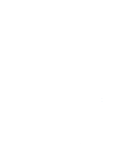 Lo stato di attuazione degli investimenti (1/2)
Nel 2021 sono state conseguite 2 milestone UE per investimenti di competenza MIT
Ministero delle Infrastrutture e dei Trasporti
Struttura Tecnica di Missione
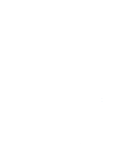 Lo stato di attuazione degli investimenti (2/2)
Nel 2022 sono state conseguite 3 milestone UE per investimenti di competenza MIT
Ministero delle Infrastrutture e dei Trasporti
Struttura Tecnica di Missione
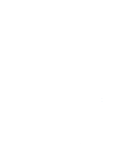 Target e milestone 2023
Ministero delle Infrastrutture e dei Trasporti
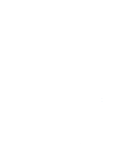 Struttura Tecnica di Missione
Investimenti da realizzare entro il 2026
DIRETTRICI  FERROVIARIE (obiettivo: sviluppo di 454 km)
ALTA VELOCITA’ 
Napoli Bari 
Palermo Catania 
Terzo Valico
Brescia Verona Vicenza 
Verona Brennero opere di adduzione
-   Salerno Reggio Calabria – primo lotto

DIRETTRICI TRASVERSALI (obiettivo: sviluppo di 87 km)
-   Taranto Metaponto Battipaglia 
Orte Falconara 
Roma Pescara
FERROVIE REGIONALI DEL SUD: obiettivi
Elettrificazione
Barletta Canosa
Jonica
Roccaravindola-Isernia-Campobasso
FER Emilia Romagna

Connessione con porti
Augusta
Brindisi
Taranto

Connessione con aeroporti 
Trapani Birgi
Olbia
Alghero
11
Ministero delle Infrastrutture e dei Trasporti
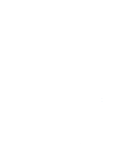 Struttura Tecnica di Missione
Trasformazione digitale
PROGETTI ENAV
Digitalizzazione del controllo dello spazio aereo per garantire un numero maggiore di voli in sicurezza con minor impatto ambientale
PIATTAFORMA LOGISTICA NAZIONALE
Rendere più efficiente la rete logistica sincronizzando operatori ed enti pubblici attraverso un sistema strutturato di comunicazione in grado di certificare, gestire, indirizzare i flussi di dati.
DIGITALIZZAZIONE SISTEMA LOGISTICO
Incentivare le imprese nell’acquisizione di strumenti digitali per pianificare, programmare e ottimizzare i carichi, e gestire i documenti di trasporto.
SVILUPPO ERTMS FERROVIARIO
Sviluppo del sistema europeo di gestione del traffico ferroviario per 3400 km
12
Ministero delle Infrastrutture e dei Trasporti
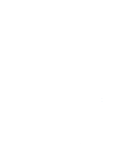 Struttura Tecnica di Missione
Mobilità sostenibile e innovazione green
Rinnovo del parco autobus, della flotta dei treni adibiti al trasporto pubblico locale con modelli sostenibili (modalità elettrica, idrogeno green);

Incremento della sicurezza e della capacità del trasporto pubblico ferroviario regionale;

Sviluppo della mobilità ciclistica nazionale e locale;

Investimenti infrastrutturali per lo sviluppo del sistema di trasporto rapido di massa (metropolitane, tranvie, corridoi bus rapid transit).

Target PNRR:1235 km di ciclovie nazionali, 565 km di ciclovie urbane, 231 km di trasporto rapido di massa, 3000 nuovi bus green e 150 fra nuovi treni e nuove carrozze intercity.

Entro settembre 2023 è prevista l’aggiudicazione di tutti gli appalti pubblici.
13
Ministero delle Infrastrutture e dei Trasporti
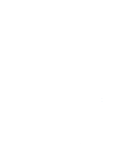 Struttura Tecnica di Missione
Piano nazionale degli interventi idrici
Interventi per il miglioramento del settore idrico attraverso : 

la realizzazione, l’ammodernamento e/o il completamento delle grandi infrastrutture idriche primarie (dighe, invasi);
la riduzione della dispersione delle risorse idriche e della discontinuità della fornitura; 
l’ampliamento della capacità di invaso;
La razionalizzazione dell’uso di acqua per i vari settori (idropotabile/ civile, irriguo/agricolo, industriale/energetico), secondo i criteri di una gestione integrata, unitaria e sostenibile.

TARGET PNRR: interventi in almeno 25 sistemi idrici complessi e almeno 25.000 km  di rete idrica distrettualizzata.

Entro settembre 2023 è prevista l’aggiudicazione di tutti gli appalti pubblici.
Ministero delle Infrastrutture e dei Trasporti
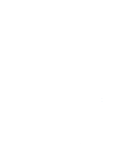 Struttura Tecnica di Missione
Programma innovativo nazionale 
per la qualità dell’abitare
Gli interventi hanno l’obiettivo di riqualificare il patrimonio di edilizia residenziale pubblica con la riorganizzazione contestuale degli spazi urbani, e sono stati selezionati in base ad una valutazione condotta tramite indicatori di impatto ambientale, sociale,  culturale, economico-finanzario, tecnologico e processuale.

TARGET PNRR: realizzazione di 10.000 alloggi sociali e la riqualificazione di 800 m2 di spazi pubblici entro giugno 2026.
Ministero delle Infrastrutture e dei Trasporti
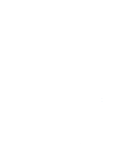 Struttura Tecnica di Missione
CRITICITA’
L’aumento dei prezzi delle materie prime ha ritardato l’avvio delle gare, previste al momento tra il 2022 e il 2023.

Il MEF ha messo a disposizione il fondo opere indifferibili per le sole lavorazioni, rimane da gestire l’aumento prezzi delle forniture.

Alcune realtà, soprattutto del Mezzogiorno, hanno avuto ritardi nell’avanzamento degli iter progettuali (sistemi idrici complessi, ferrovie regionali, trasporto rapido di massa, ciclovie nazionali, interventi per le Zone Economiche Speciali).